Surds
Surds
Nov 2017 1H Q21
SAM
1H Q23
May 2018 1H Q13
Spec 1
1H Q19
June 2018 2H Q20
Spec 2
1H Q14
Nov 2018 1H Q20
Spec 2
2H Q18
May 2019 1H Q18
SAM 1H Q23
Surds
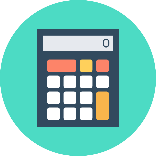 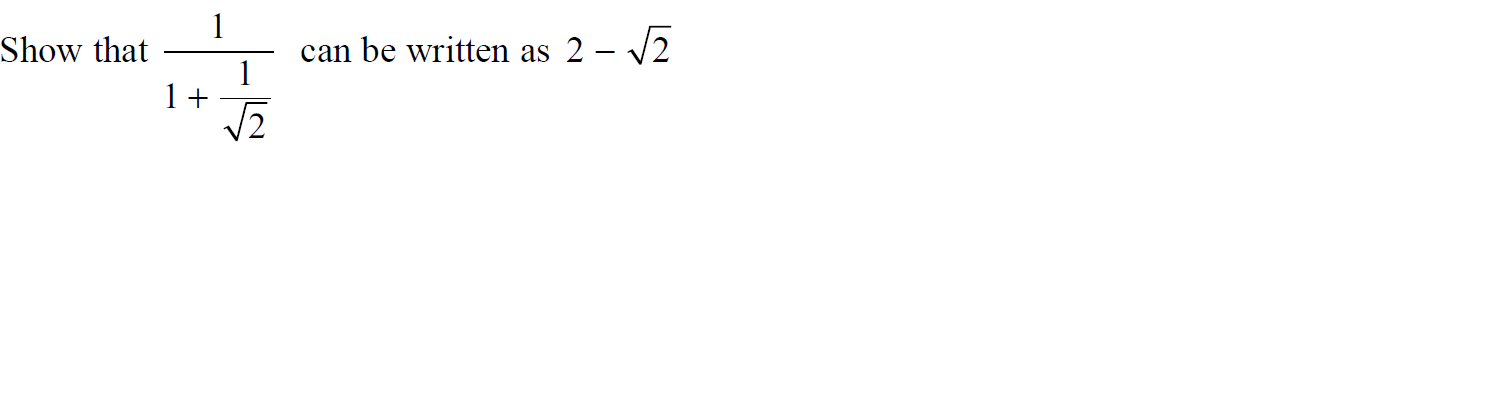 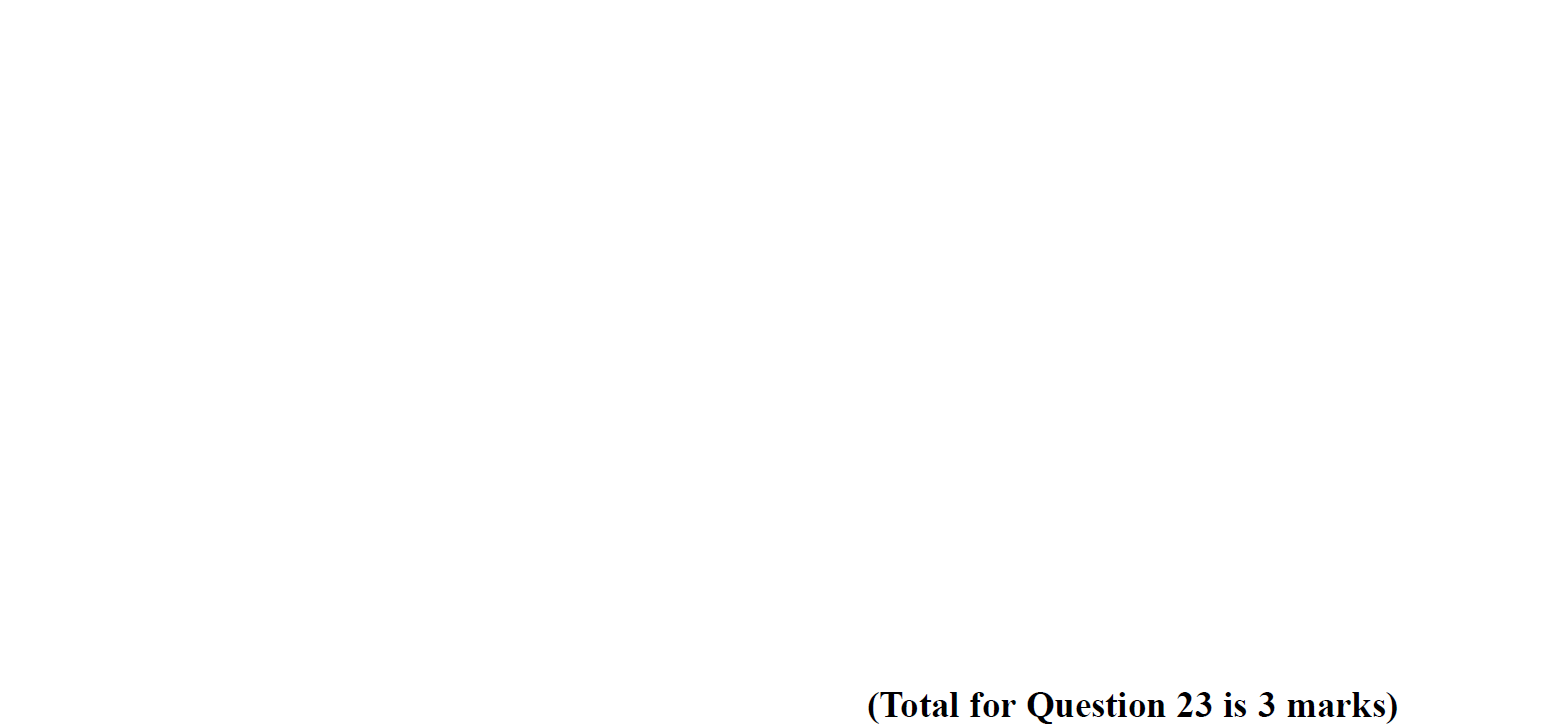 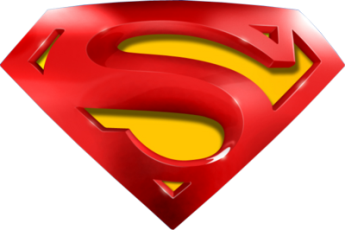 SAM 1H Q23
Surds
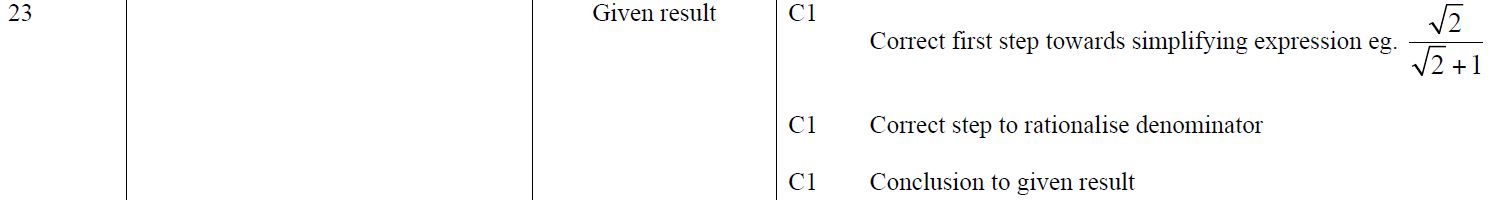 A
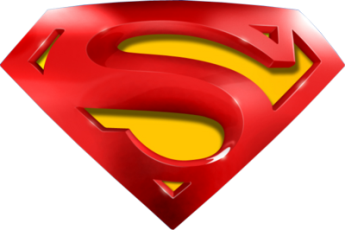 Specimen Set 1 1H Q19
Surds
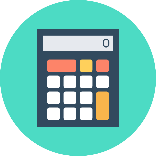 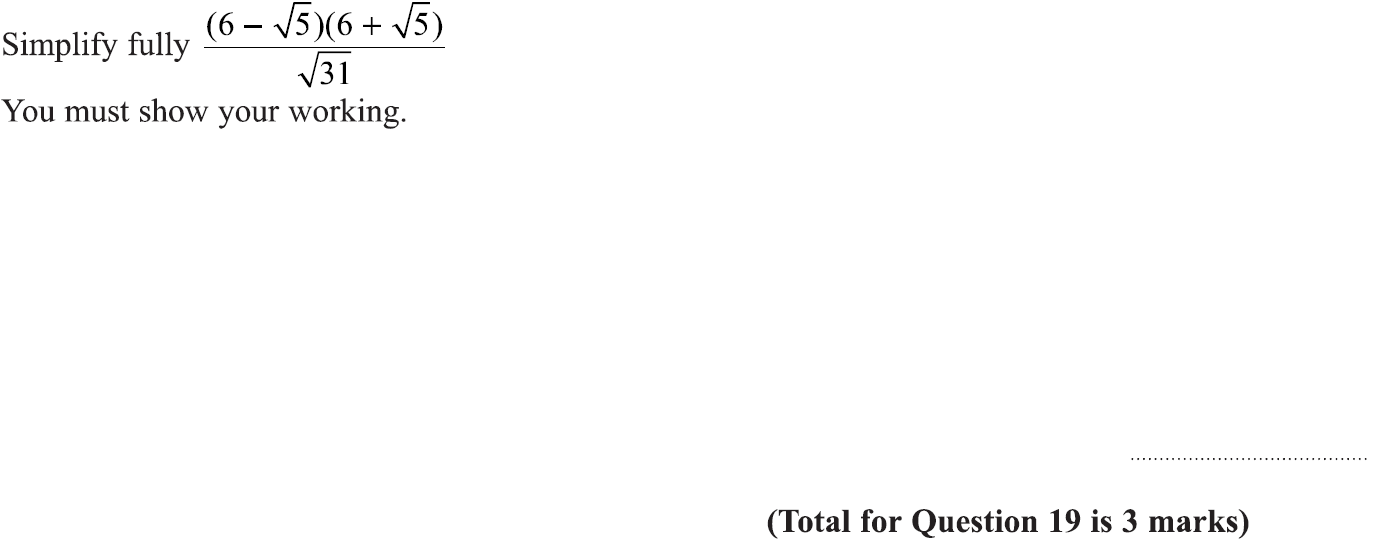 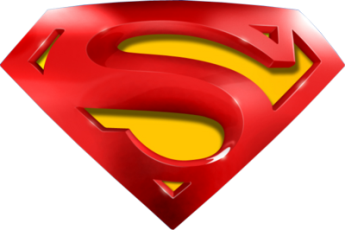 Specimen Set 1 1H Q19
Surds
A
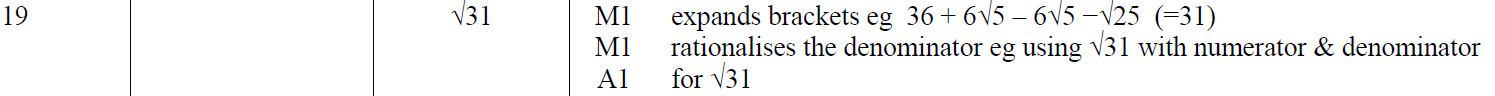 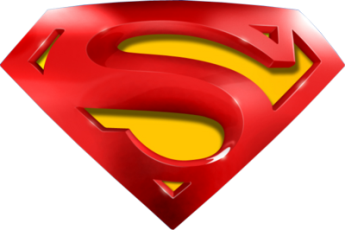 Specimen Set 2 1H Q14
Surds
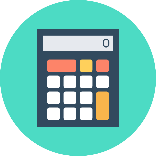 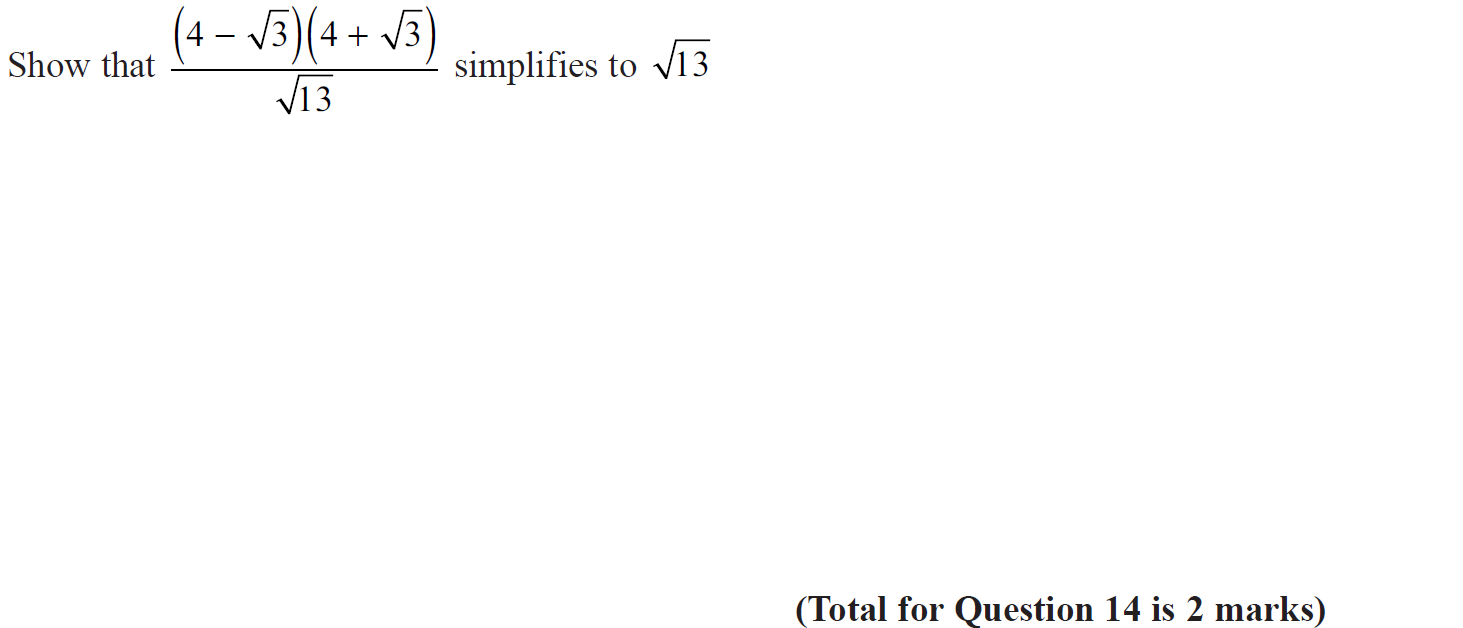 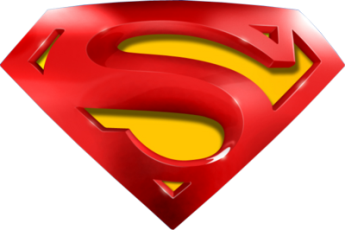 Specimen Set 2 1H Q14
Surds
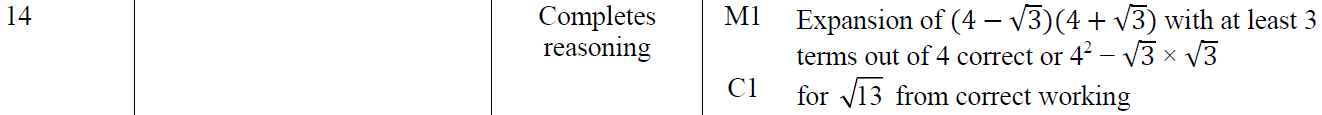 A
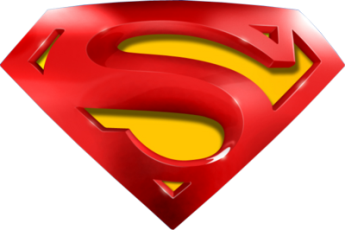 Specimen Set 2 2H Q18
Surds
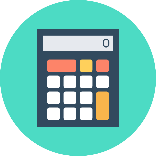 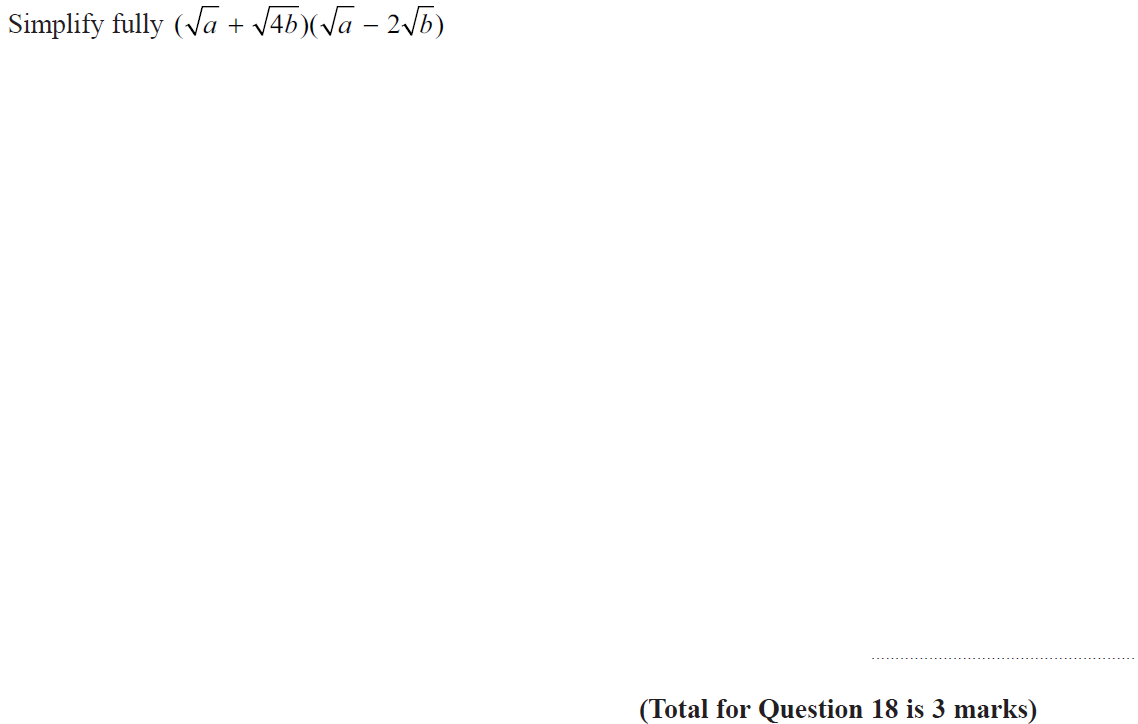 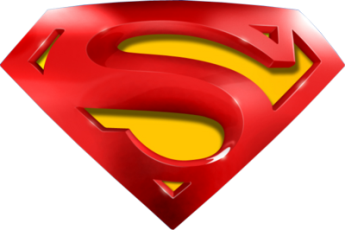 Specimen Set 2 2H Q18
Surds
A
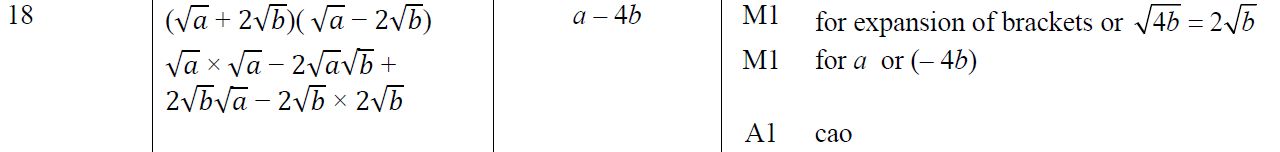 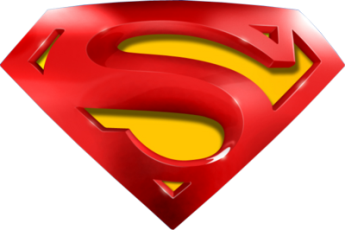 Nov 2017 1H Q21
Surds
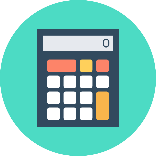 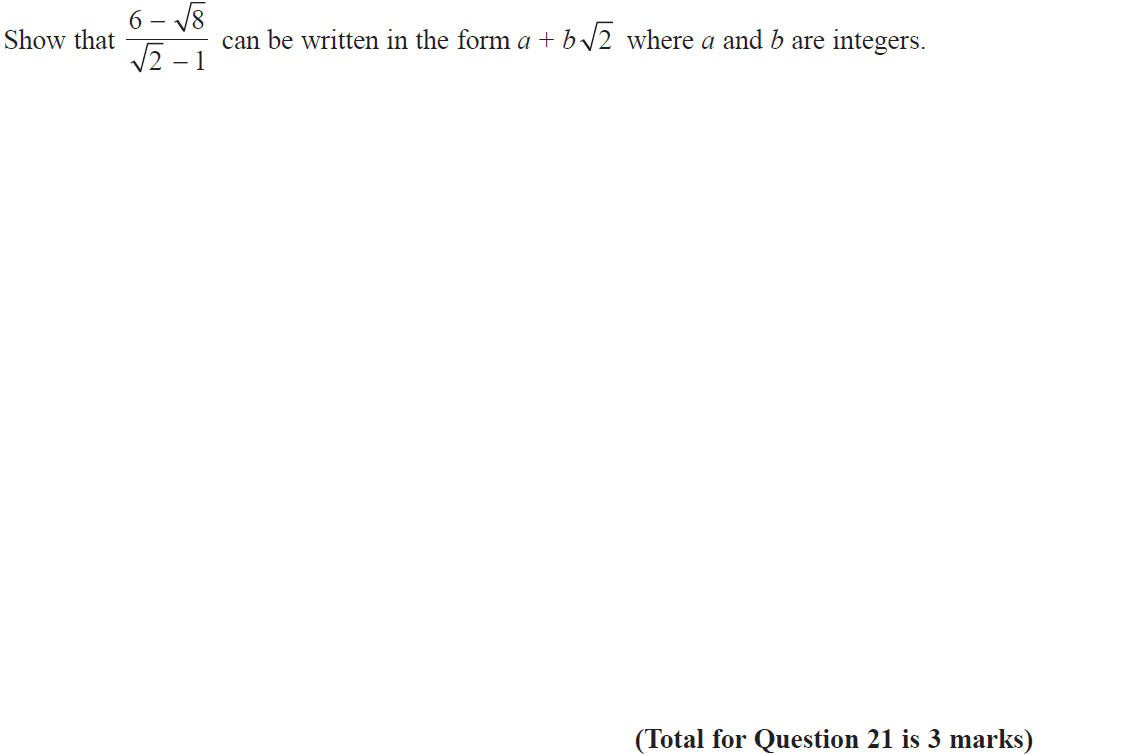 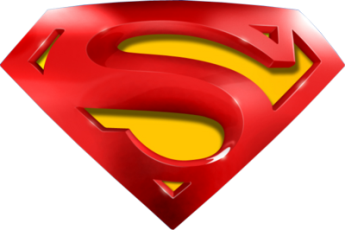 Nov 2017 1H Q21
Surds
A
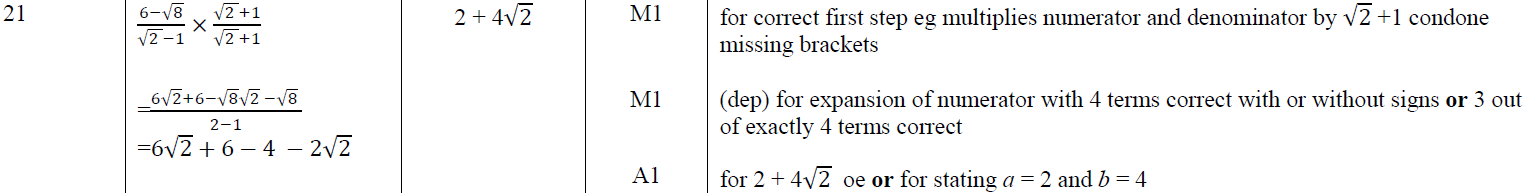 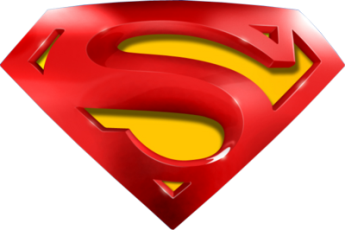 May 2018 1H Q13
Surds
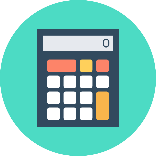 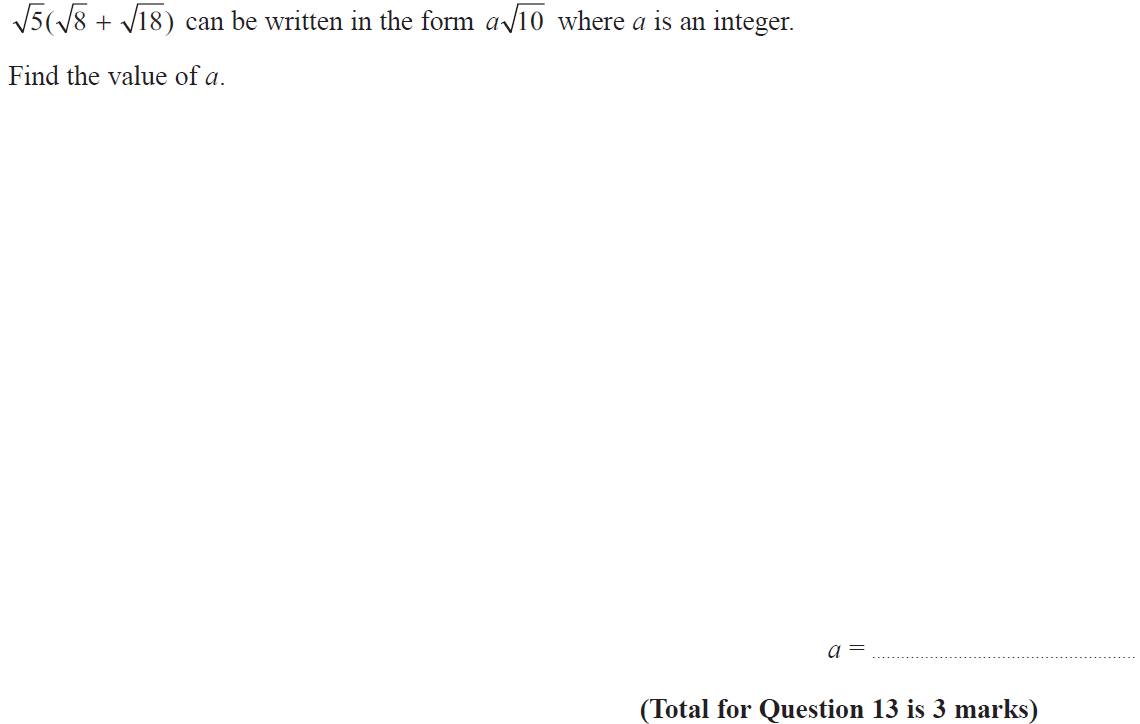 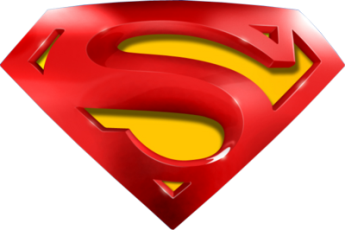 May 2018 1H Q13
Surds
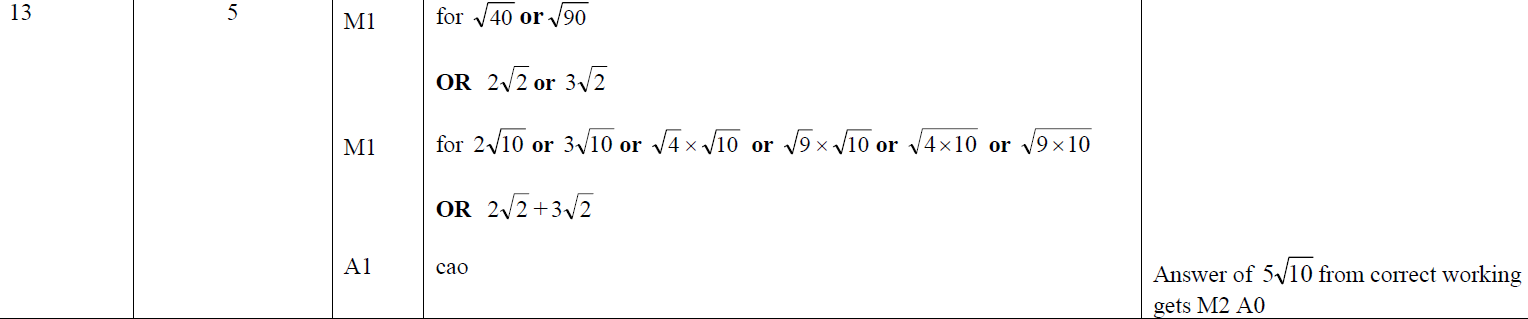 A
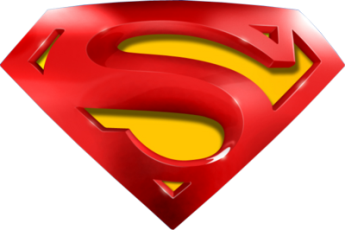 June 2018 2H Q20
Surds
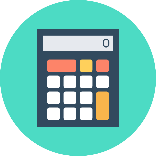 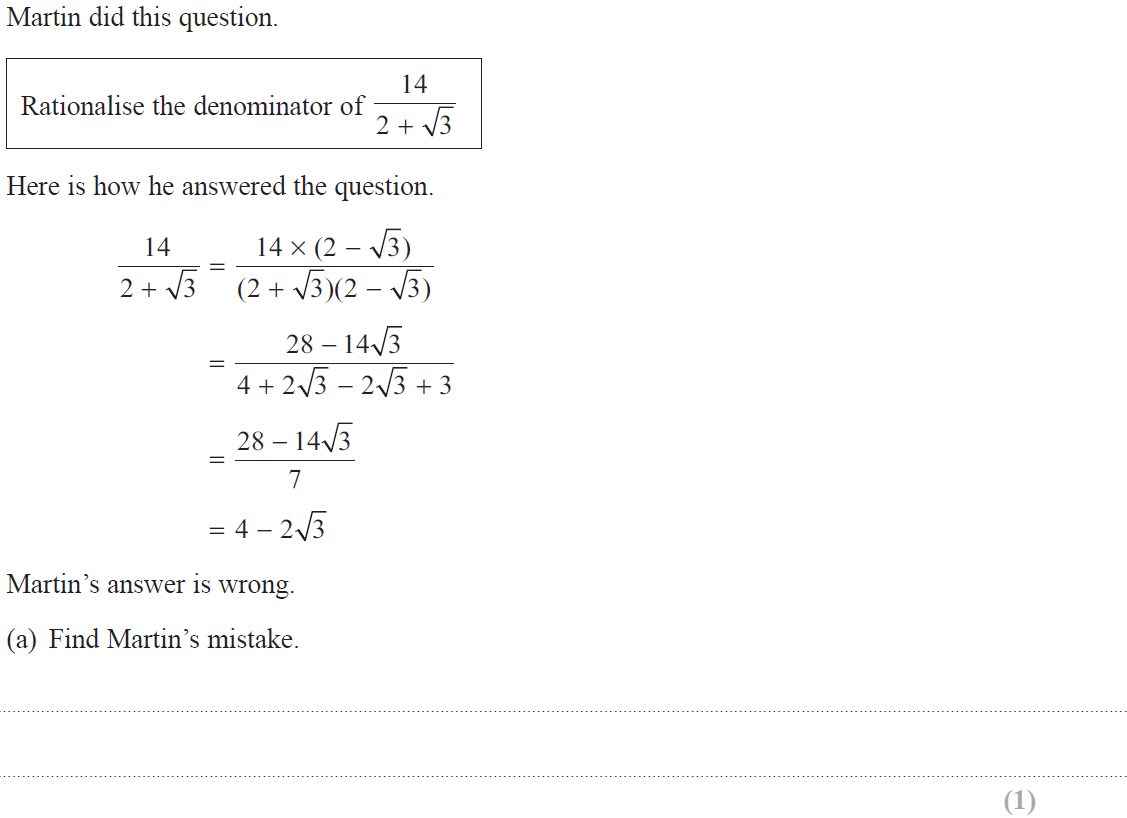 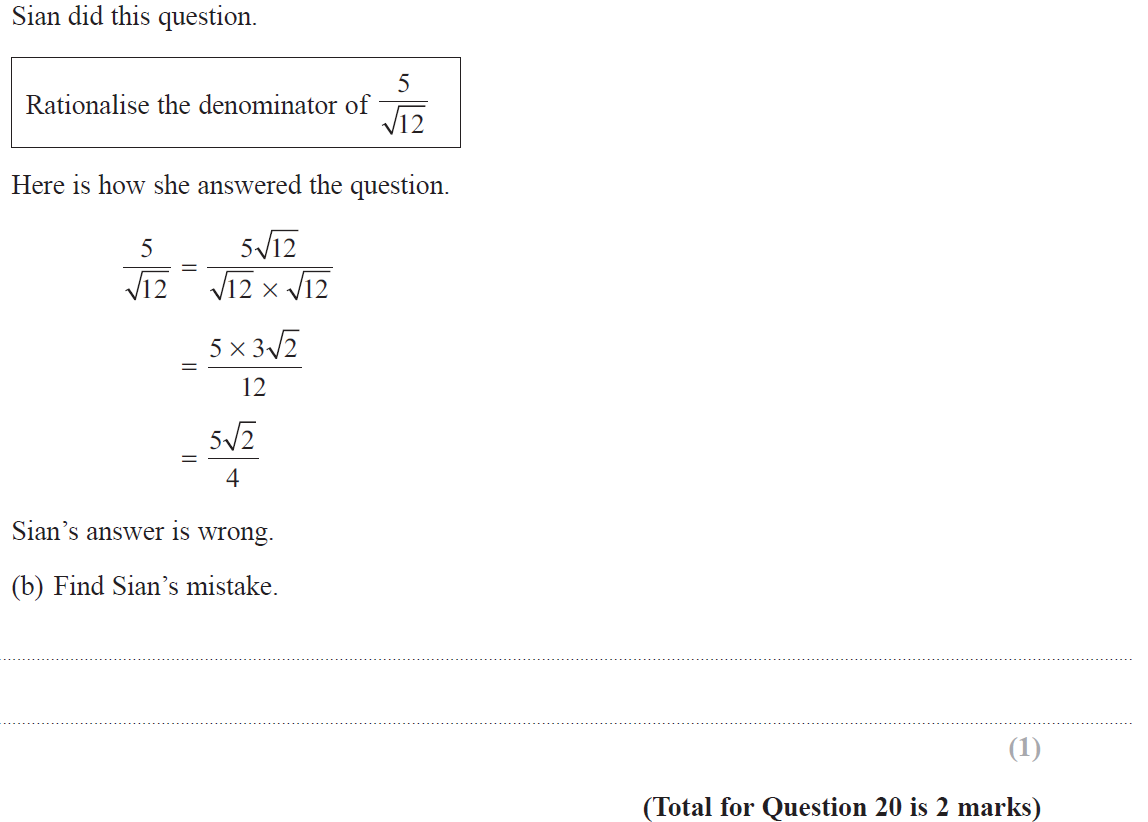 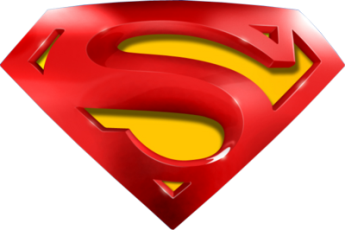 June 2018 2H Q20
Surds
A
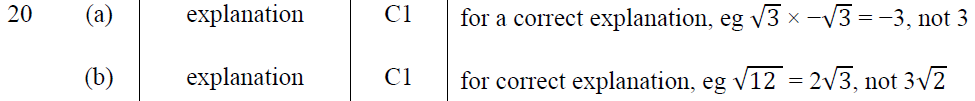 B
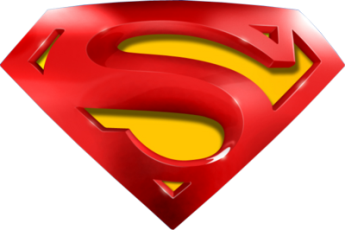 Nov 2018 1H Q20
Surds
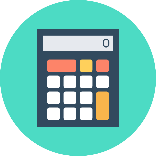 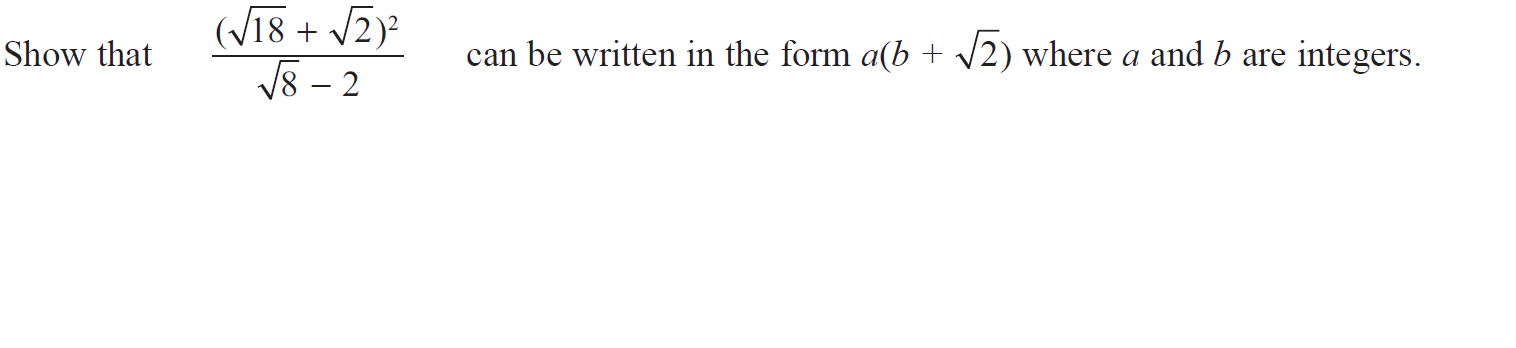 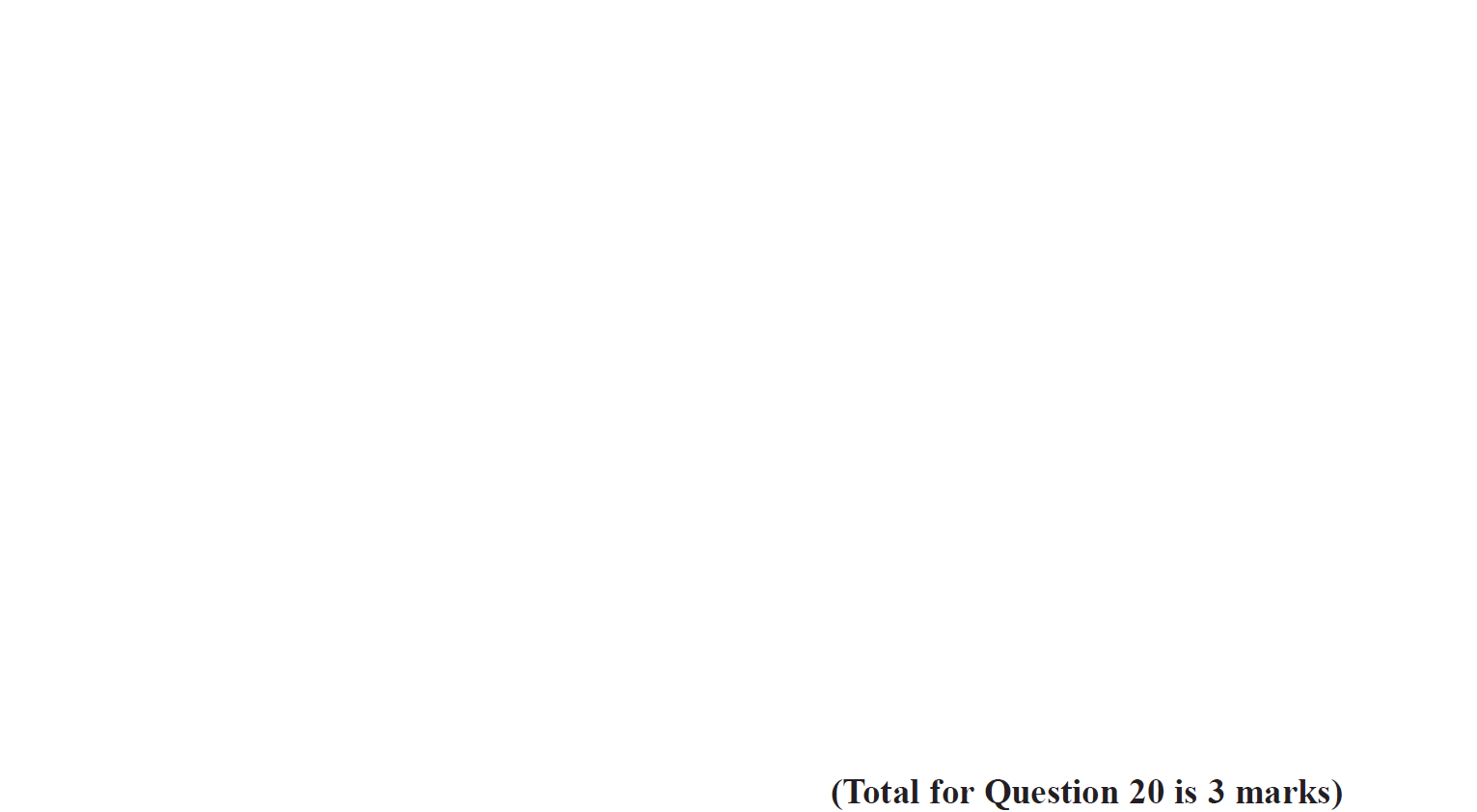 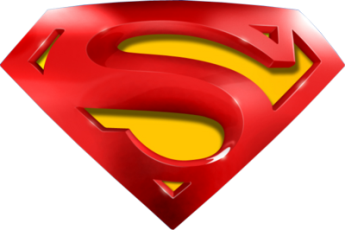 Nov 2018 1H Q20
Surds
A
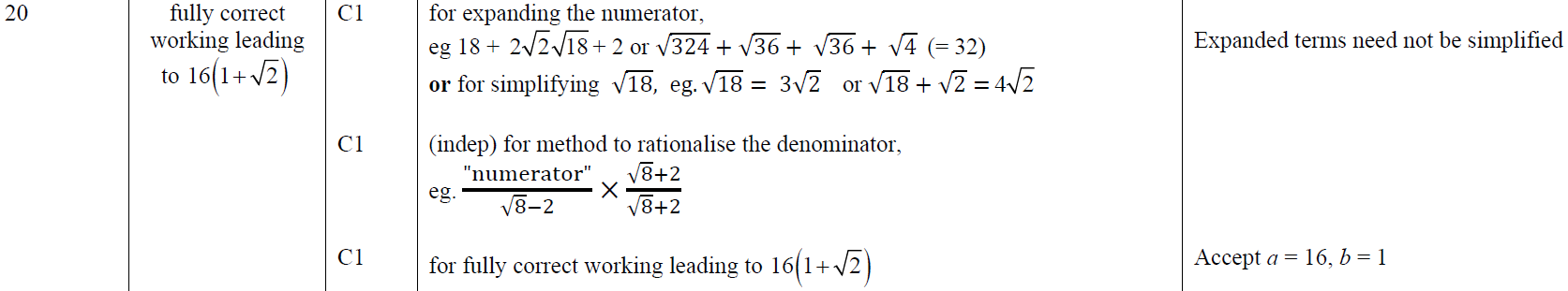 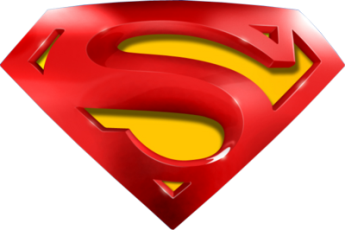 May 2019 1H Q18
Surds
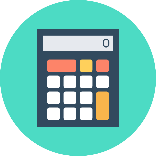 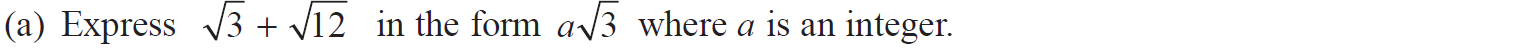 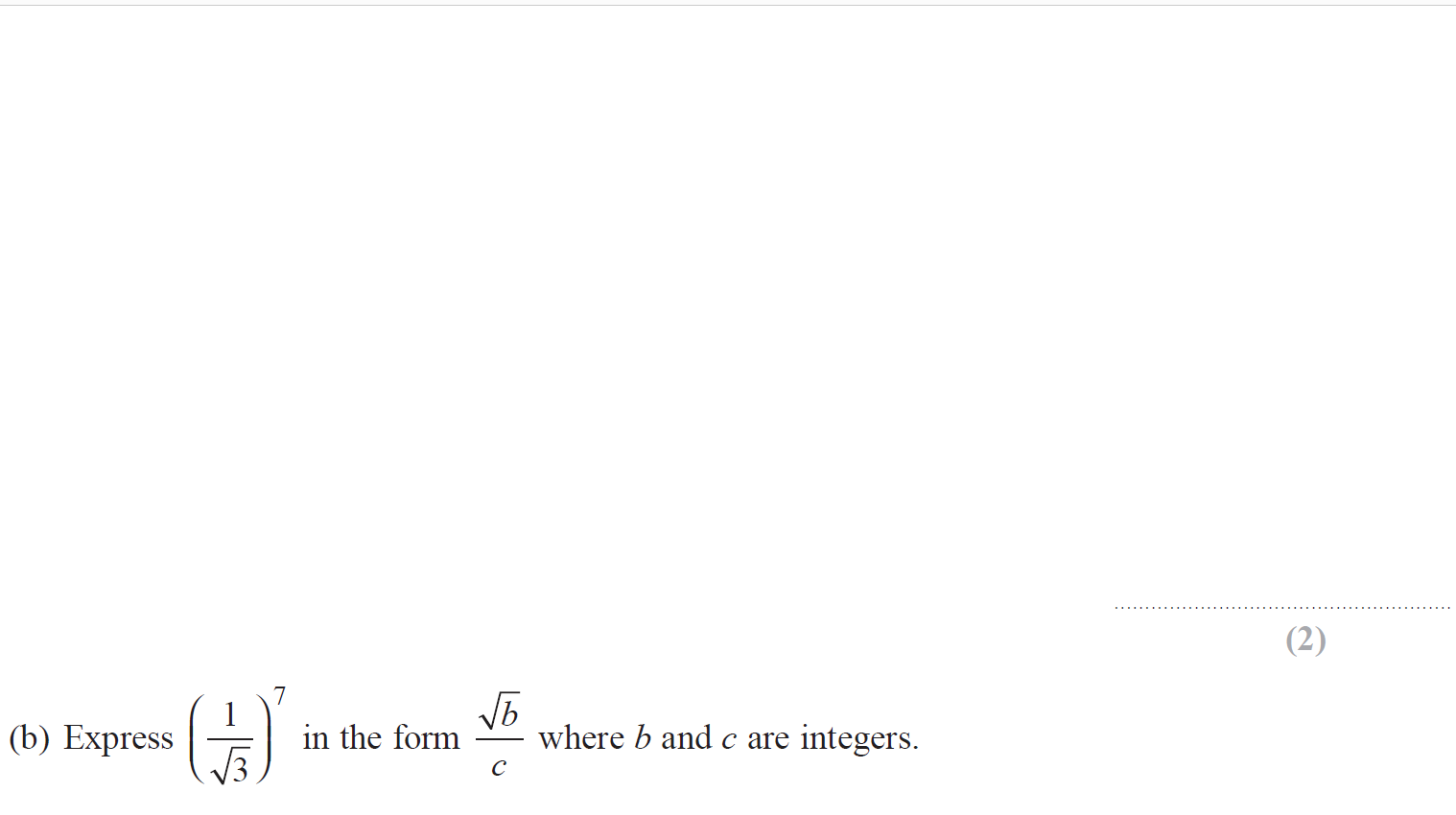 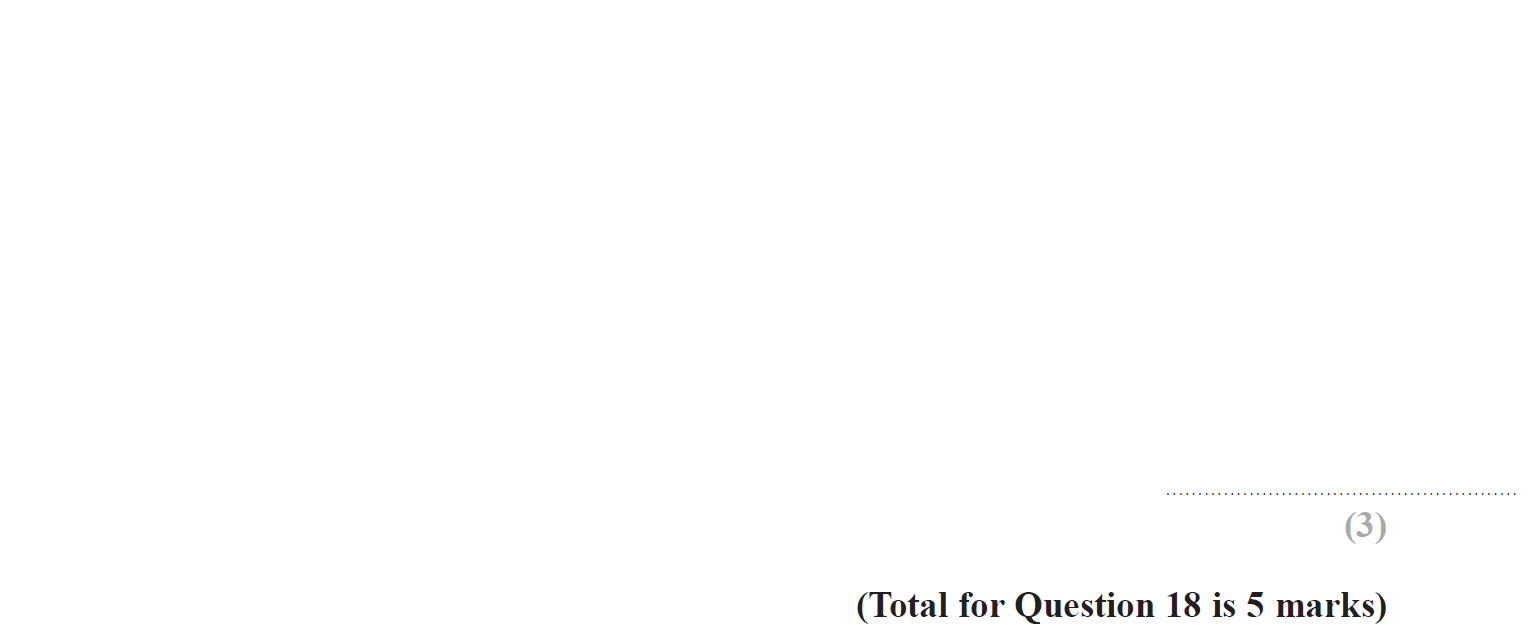 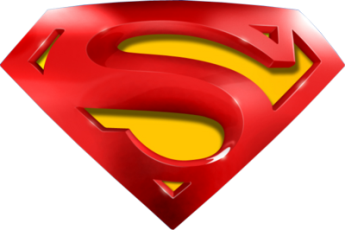 May 2019 1H Q18
Surds
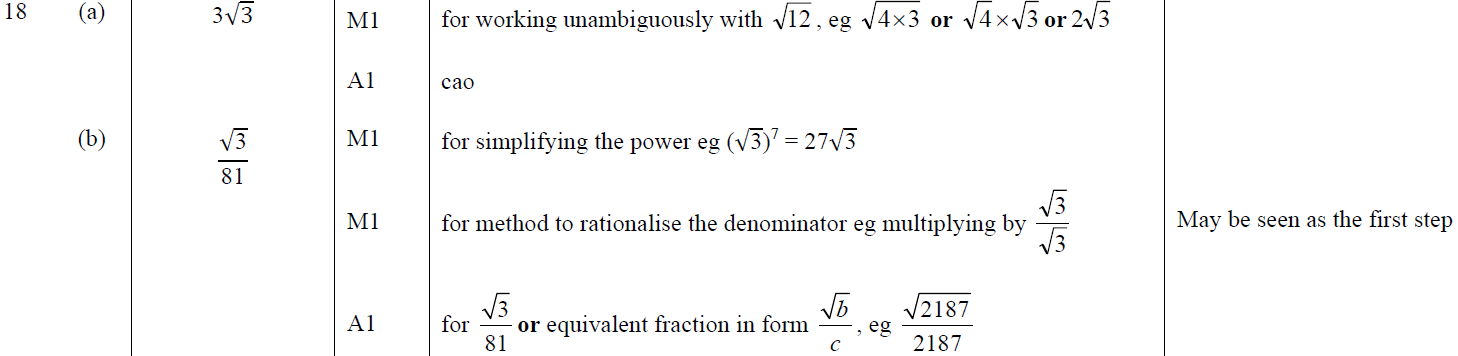 A
B
A SF
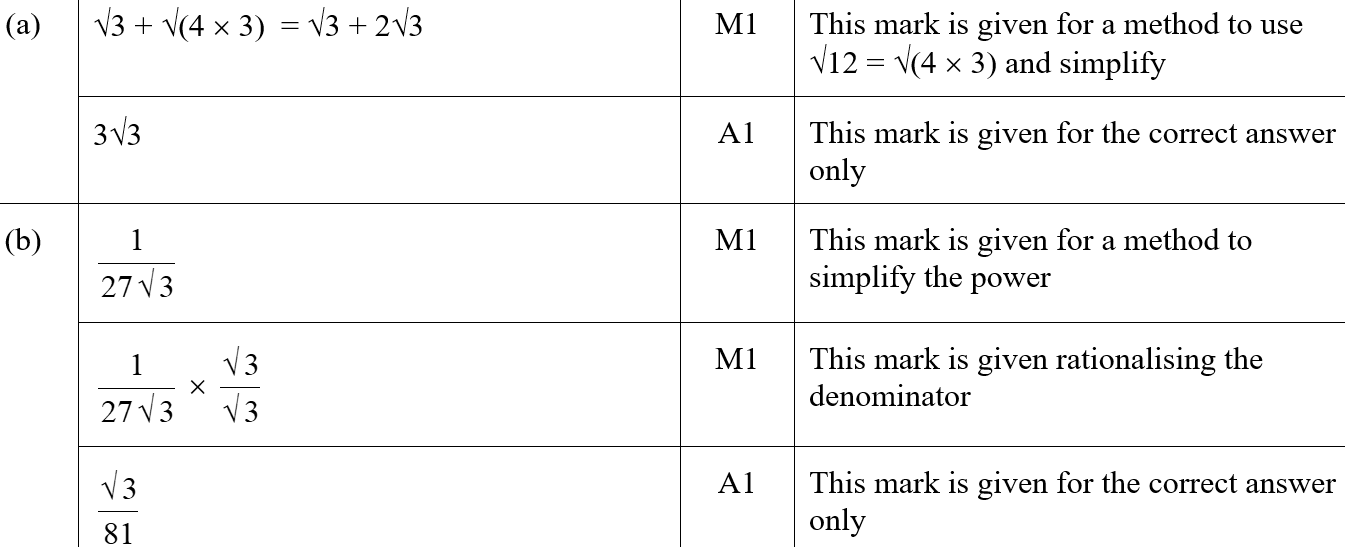 B SF
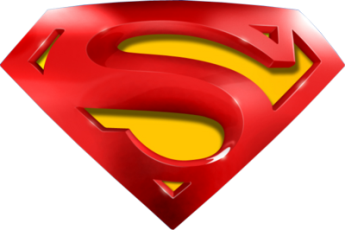